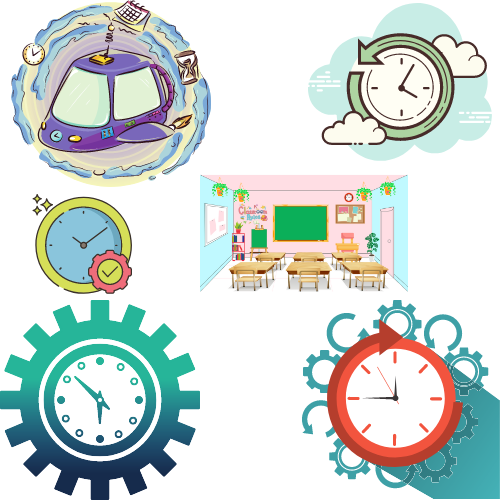 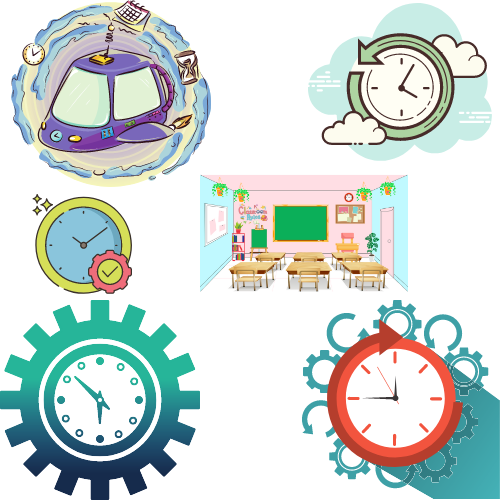 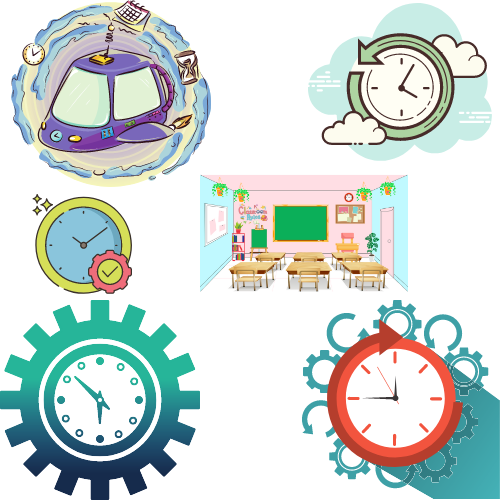 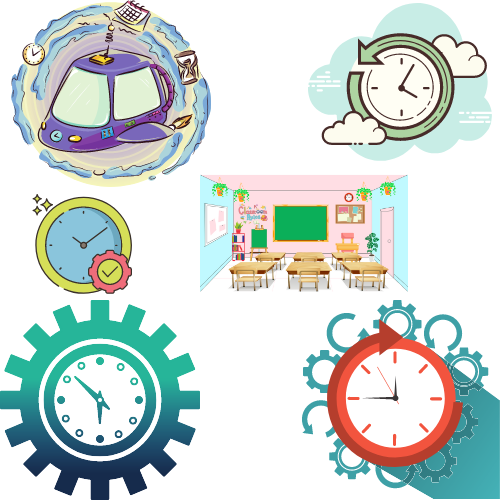 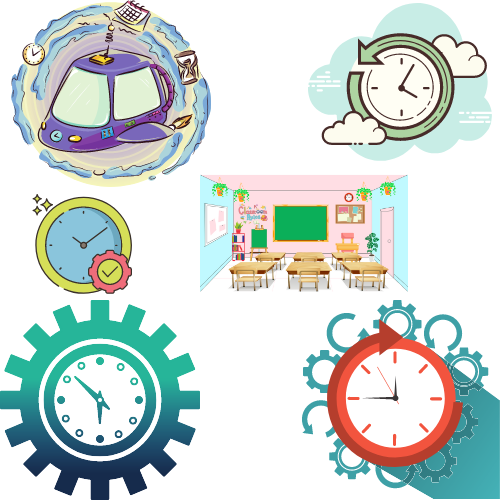 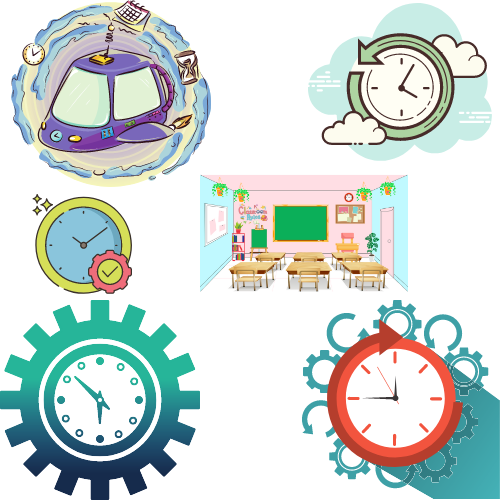 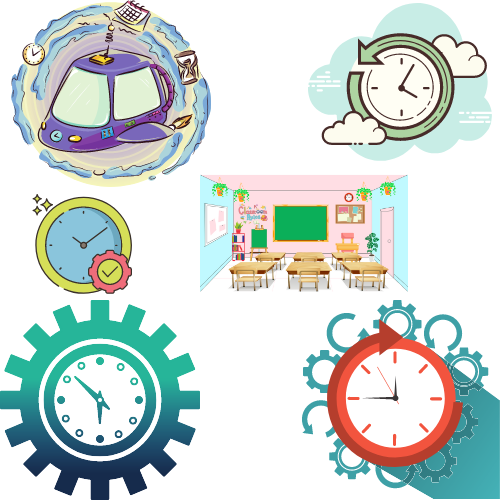 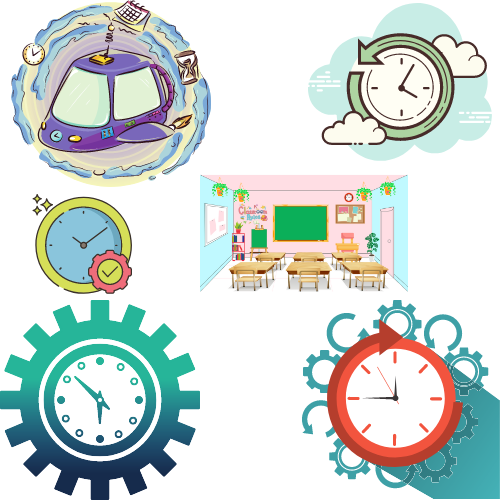 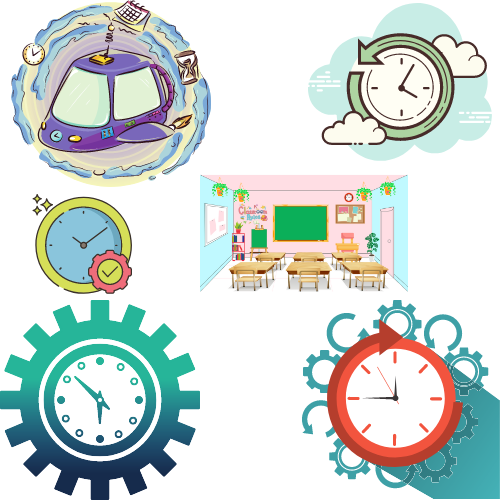 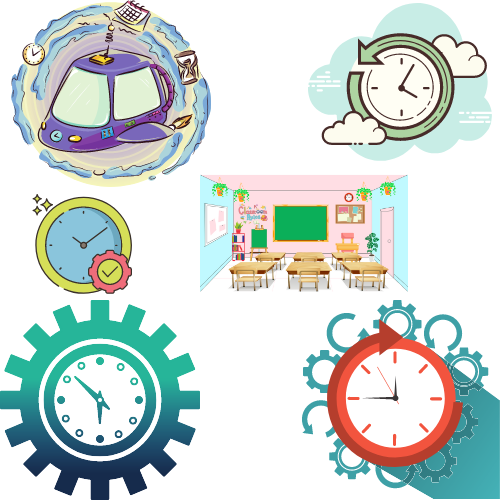 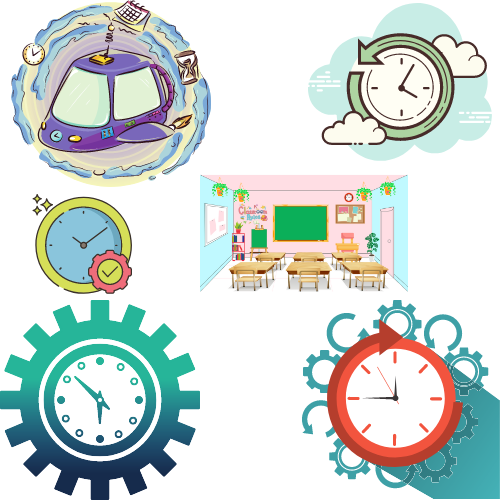 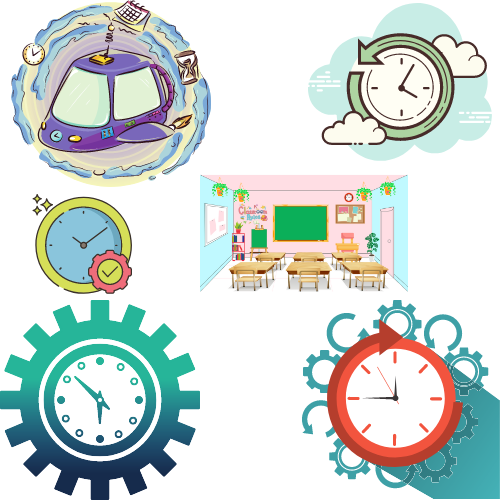 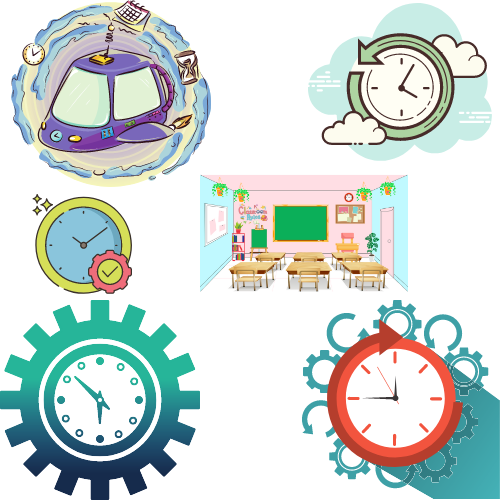 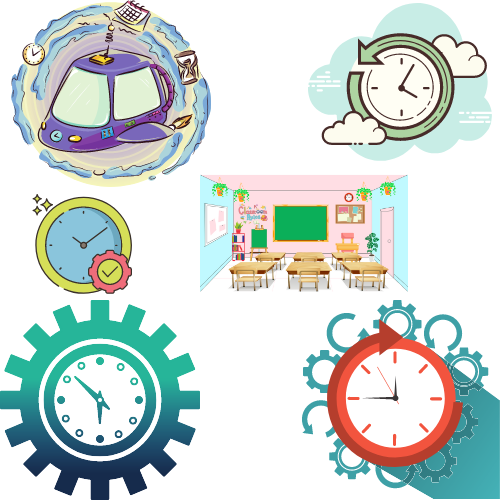 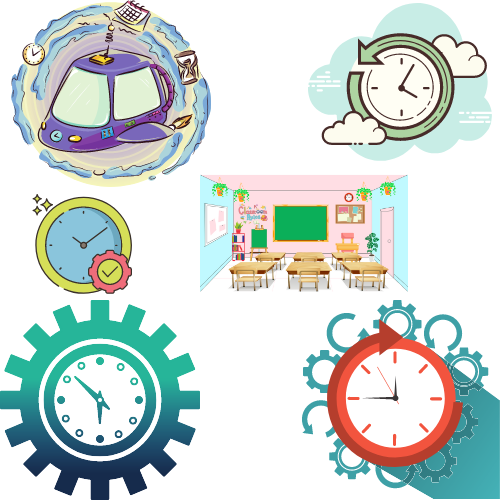 Bài 2: Tính chu vi một mảnh đất hình chữ nhật, biết chiều dài gấp 2 lần chiều rộng và hơn chiều rộng 15m.
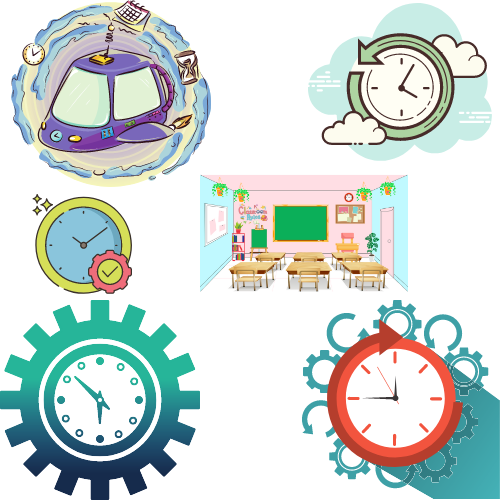 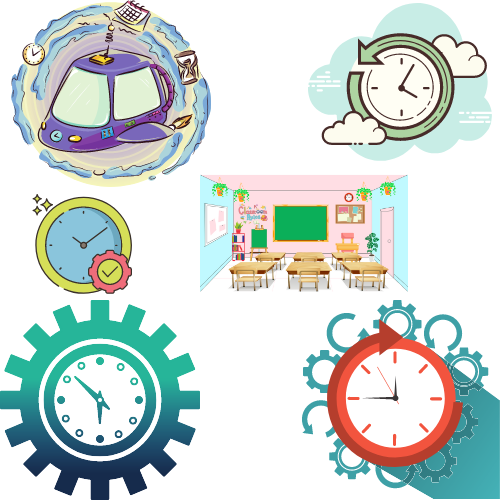 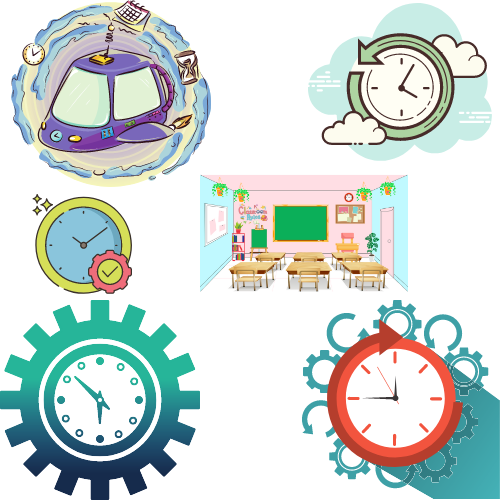 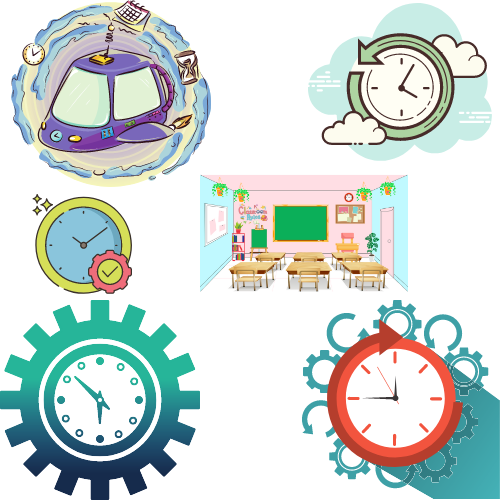 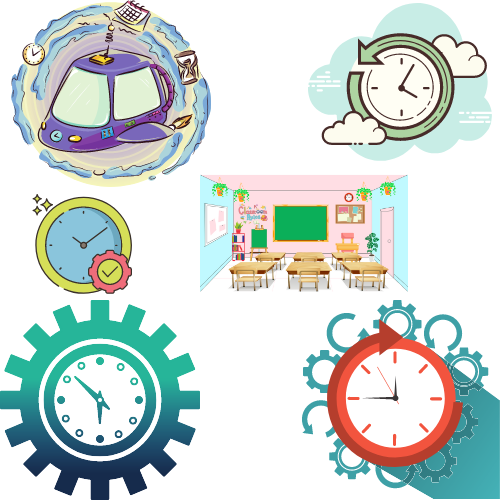 Bài 3: Một ô tô cứ 100km thì tiêu thụ hết 12l xăng. Nếu ô tô đó đã đi quãng đường  50km thì tiêu thụ hết bao nhiêu lít xăng?
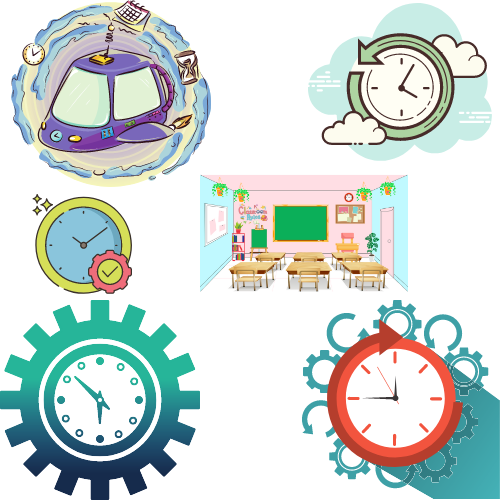 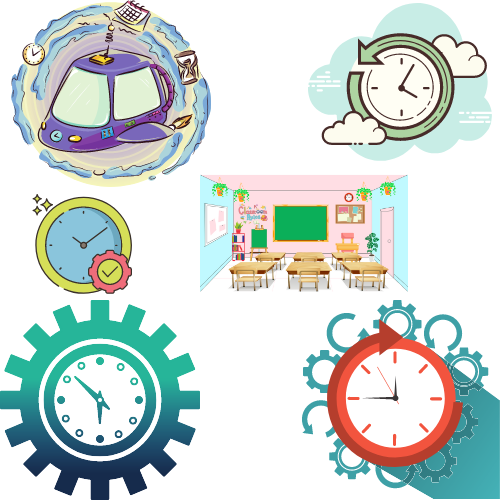 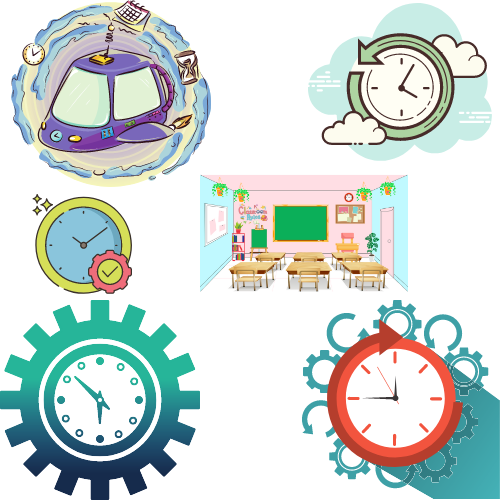 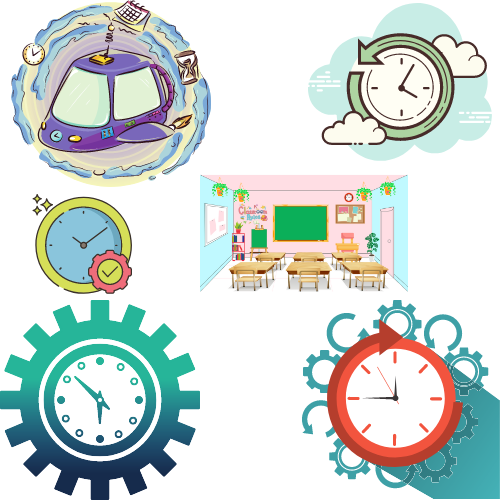 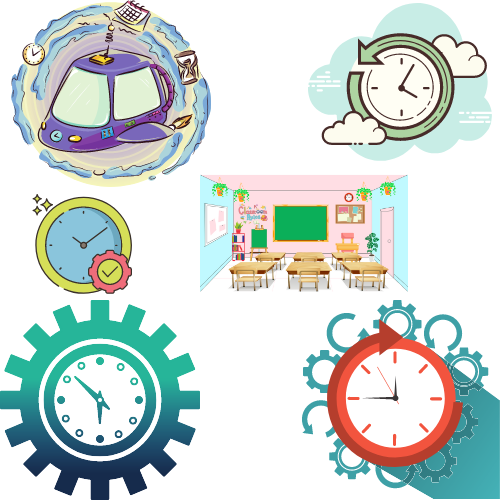 Bài 4: Theo quy định một xưởng mộc phải làm trong 30 ngày, mỗi ngày đóng được 12 bộ bàn ghế thì mới hoàn thành kế hoạch. Do cải tiến kĩ thuật nên mỗi ngày xưởng đó đóng được 18 bộ bàn ghế. Hỏi xưởng mộc làm trong bao nhiêu ngày thì hoàn thành kế hoạch?
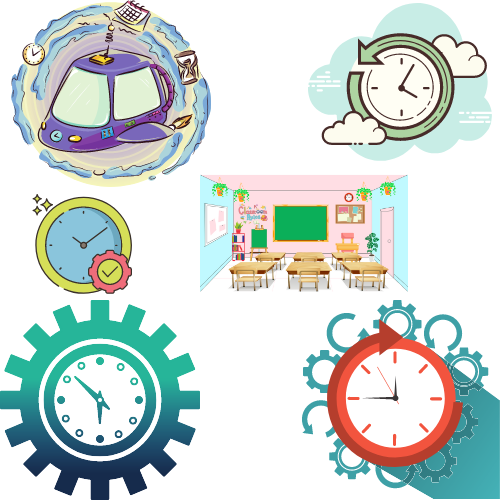 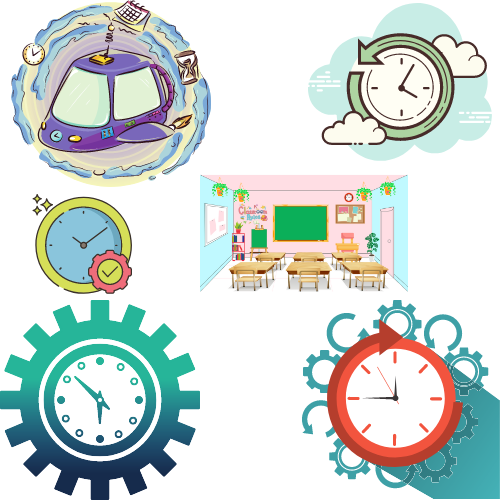 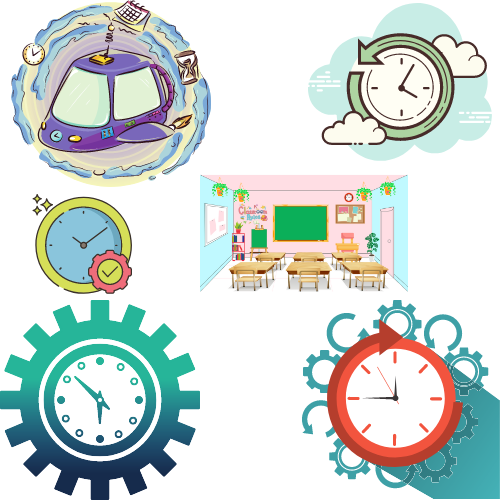